Quel sang impur?Musée d’art moderne de Strasbourg  Lundi 21 novembre 2021avec les collègues des Lycées et collèges.Pierre Serna Paris I Panthéon Sorbonne
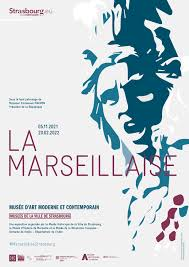 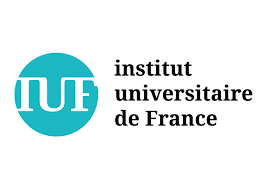 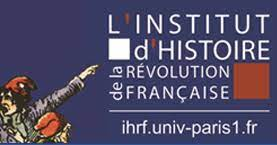 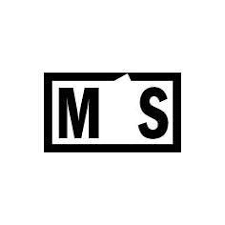 Aux armes, citoyens ! Formez vos bataillons ! Marchons, marchons ! Qu'un sang impur... Abreuve nos sillons !
De qui parle-t-on dans la Marseillaise?
Que veut cette horde d'esclaves, De traîtres, de rois conjurés ? Pour qui ces ignobles entraves, Ces fers dès longtemps préparés ? (Bis) Français ! Pour nous, ah ! Quel outrage ! Quels transports il doit exciter ; C'est nous qu'on ose méditer De rendre à l'antique esclavage !
Quoi ! Des cohortes étrangères Feraient la loi dans nos foyers ! Quoi ! Des phalanges mercenaires Terrasseraient nos fiers guerriers ! (Bis)
Tremblez, tyrans et vous, perfides, L'opprobre de tous les partis ! Tremblez ! Vos projets parricides Vont enfin recevoir leur prix.
Français, en guerriers magnanimes Portons ou retenons nos coups ! Épargnons ces tristes victimes, A regret, s'armant contre nous ! (Bis) Mais ce despote sanguinaire ! Mais ces complices de Bouillé ! Tous ces tigres qui, sans pitié, Déchirent le sein de leur mère !
Le contexte, encore, toujours sciences politiques, sciences naturelles au XVIIIE siècle
Buffon « Le tyran brutal ne poursuit qu'un seul but : dépeupler l'univers, pour régner seul au milieu des victimes qu'il égorge ».
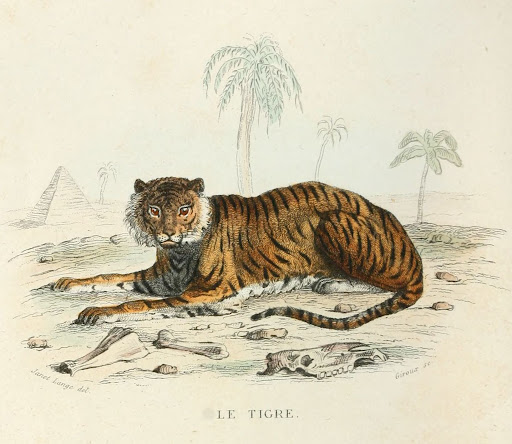 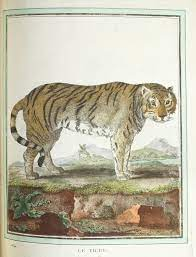 Qu’est ce qu’un Etre humain au XVIIIe siècle? Une espèce? Une race?
Une culture visuelle du sang?
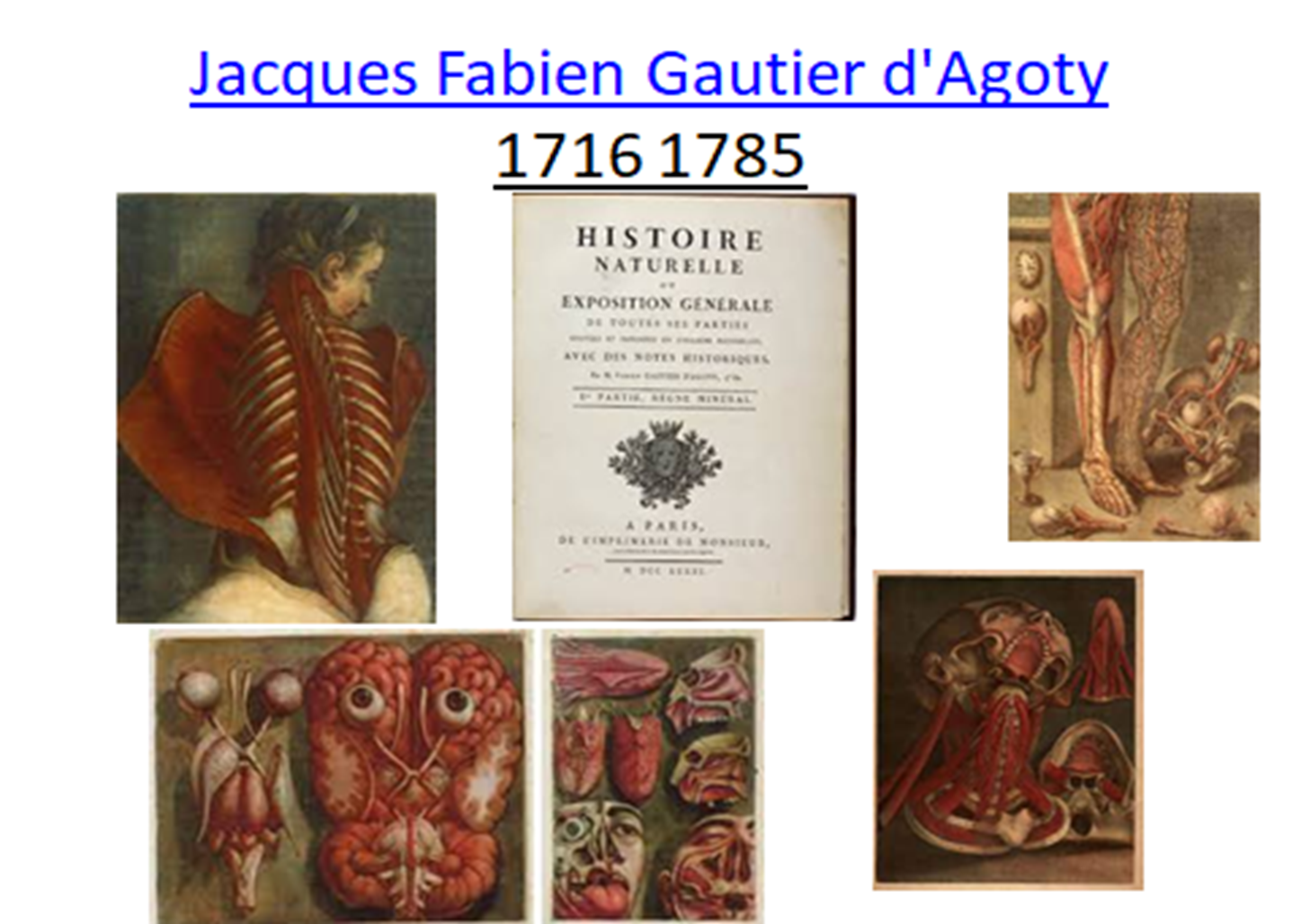 Boulainvilliers, Essai sur la noblesse de France, contenans une dissertation sur son origine & abaissement. Avec des notes historiques, Critiques et Politiques ; Un projet de Dissertation sur les premiers Français & leurs Colonies ; et un Supplément aux notes par forme de Dictionnaire pour la Noblesse, Amsterdam Rouen, 1732.
Gilles André, seigneur de la Lontière LA ROQUE (de)Traité de la noblesse, de ses differentes especes.Chez Estienne Michallet, à Paris 1678,
« Ce serait chose ridicule  de soutenir que cette profession des arts mécaniques et la noblesse peuvent  subsister en un même sujet, ce serait dire que la lumière  et les ténèbres, la vertu et le vice et tous les contraires du monde peuvent compatir ensemble; car la noblesse étant un ornement de la vertu et de l’honneur, quelle correspondance pourrait-elle avoir avec des métiers où il ne se reconnait rien que de vil et d’abject? »
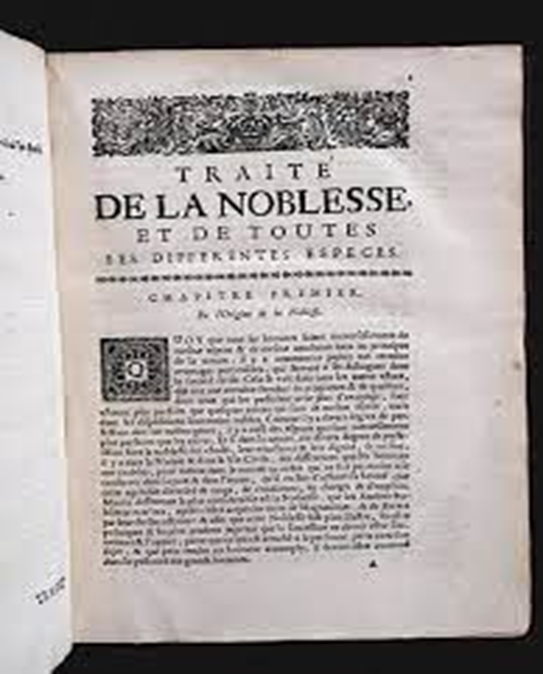 Antoine René  Voyer d’Argenson, Considération s sur le gouvernement  ancien et présent de la France, 1784
« On présumera toujours dans un Etat que les nobles d’extraction sont nés avec des sentiments distingués de courage et de vertu, que l’exemple de leurs ancères leur prêche continuellement  la gloire de les imiter et l’horreur de dégénérer »
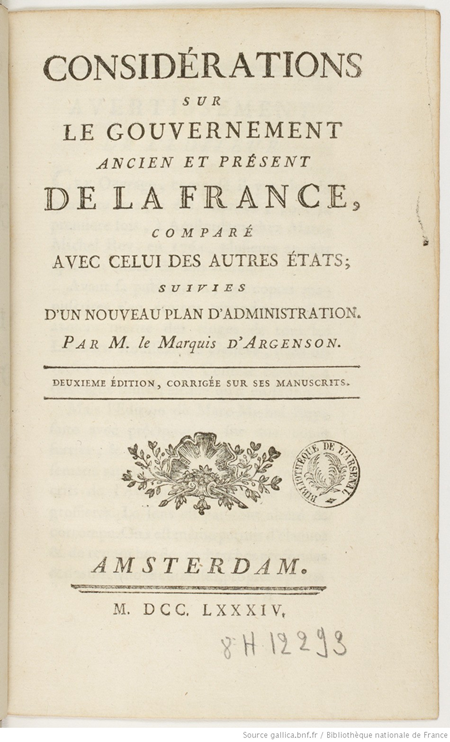 La pureté du sang, the Race Horse, les chevaux de race, la preuve  par la science de l’élevage d’après Carle Vernet  1758-1836
La riposte…. Ou la question du sang dégénéré au XVIIIe siècleClaude-Olivier Doron, L’homme altéré. Races et dégénérescence (XVIIe-XIXe siècles), Champ-Vallon 2017André Devyver : Le Sang épuré. Les préjugés de race chez les gentilshommes français de l'Ancien Régime (1560-1720). 1973
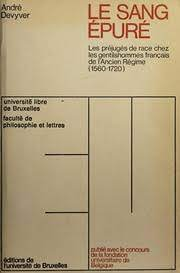 Noblesse commerçante, ou noblesse militaire? Le sang ou le talent, l’hérédité ou les mérites?L’abbé de Coyer contre le chevalier d’Arc
Les nobles dégénéré e s, corrompu e s
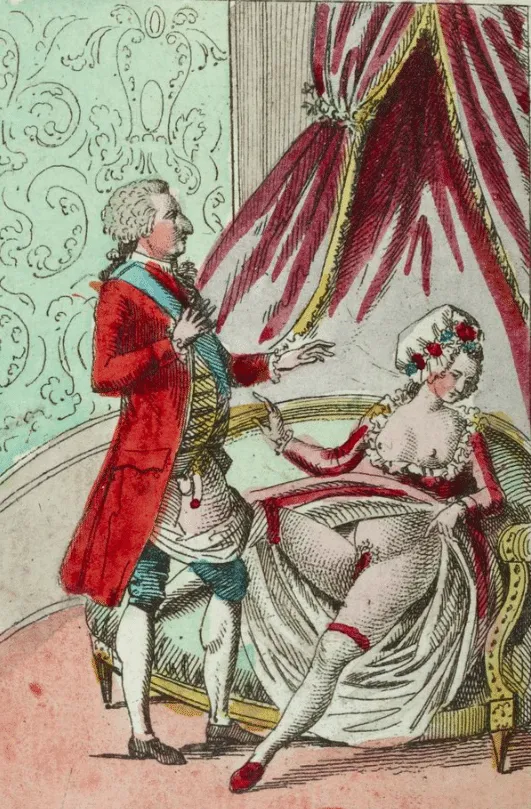 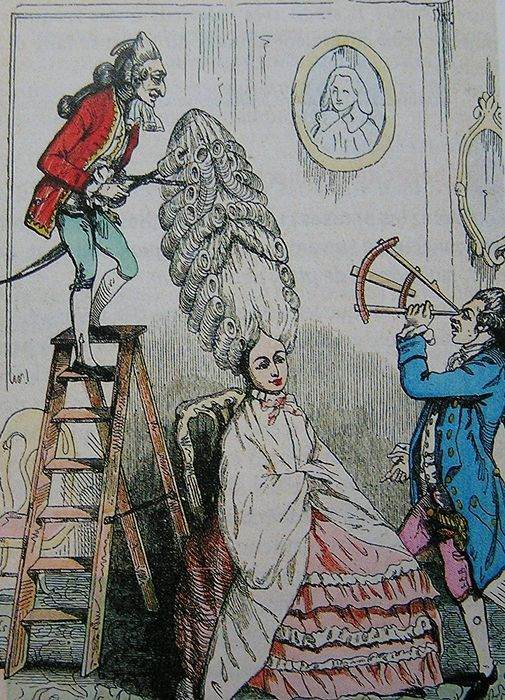 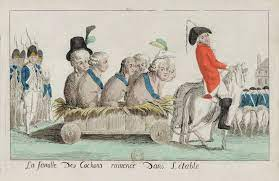 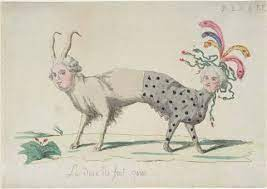 Citoyennes et citoyennes régénéré es ou Amazones et hercule gaulois
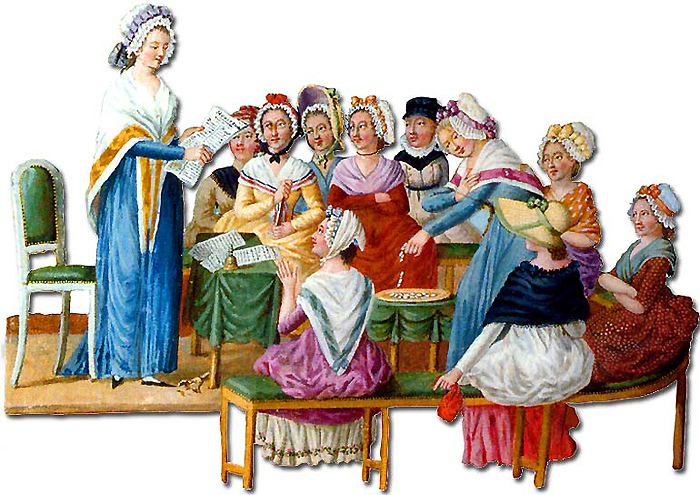 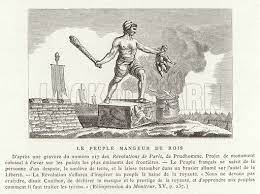 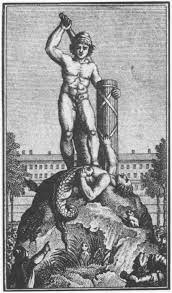 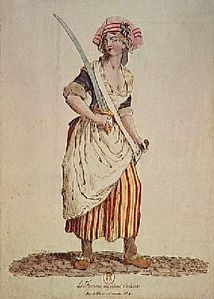 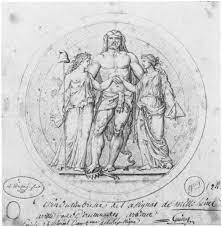 Augustin Dupré,10 août 1792 : le peuple français terrasse la Royauté et protège la Liberté
Une nouvelle nation  Aux armes citoyens!
Rouget de Lisle chantant La Marseillaise par Isidore Pils. Dépôt du Musée du Louvre au Musée Historique de Strasbourg 1849
La Marseillaise et les strasbourgeoises…
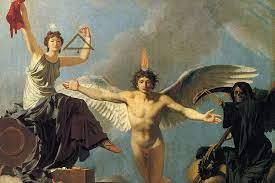 Marche des Marseillais BNF
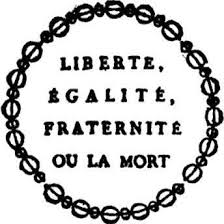 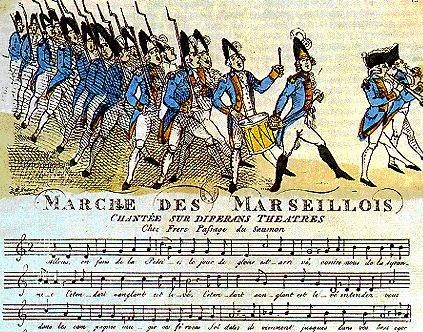 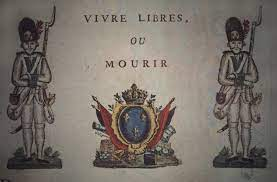 Nous entrerons dans la carrièreQuand nos aînés n'y seront plus,Nous y trouverons leur poussièreEt la trace de leurs vertus. (bis)Bien moins jaloux de leur survivreQue de partager leur cercueil,Nous aurons le sublime orgueilDe les venger ou de les suivre.
Chanteurs patriotes, dit aussi la "Marseillaise"Doncre, Dominique (Zegerscappel, en 1743 - Arras, en 1820), 1794
Rite de fondation d'une ville romaine.Musée archéologique d'Aquilée.
Fondation de Rome : Romulus trace le pomoerium sillon sacre delimitant la ville, soulevant l'araire pour menager des portes a l'emplacement du mont Palatin sur le Tibre le 21 avril 753«  Aux armes laboureurs, poussez vos aiguillonsMarchez, Marchez, qu’un bœuf docile ouvre un large sillon »
Bibliothèque de l’Arsenal, Manuscrit  15358 Les vitres et le miroir  de Amirault, vitrier et miroitier  et maitre à Loudun ou  ses délassements et réflections  (sic) sur la Révolution française
Je reviens au commencement de la révolution, on était enthousiasmé de la liberté, on ne parlait point d’impôt ni sur le sel ni sur le vin  mais des couplets à ce sujet, sur l’air allons enfants de la patrie ou des marseillais 
« Allons enfants de la bouteille, le jour de boire est arrivé
 Entre nous jamais de querelle , en pensons qu’a
 Nous amuser, ne pensons qu’on nous amuser
  plus de ces rats de caves
Qui venaient nous faire enrager
Qui venaient dans notre cellier et commettre des Crimes graves , 
A la cave citoyen, aller tirez du bon 
Versons, buvons, que ce doux jus  arrose le poumon 
Versons buvons  que ce doux jus , bis…